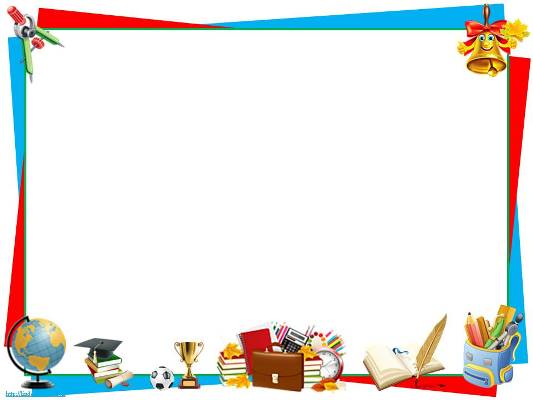 Скородинська загальноосвітня школа 
І – ІІ ступенів – навчальний заклад, який надає освітні послуги для одержання базової загальної середньої освіти учням
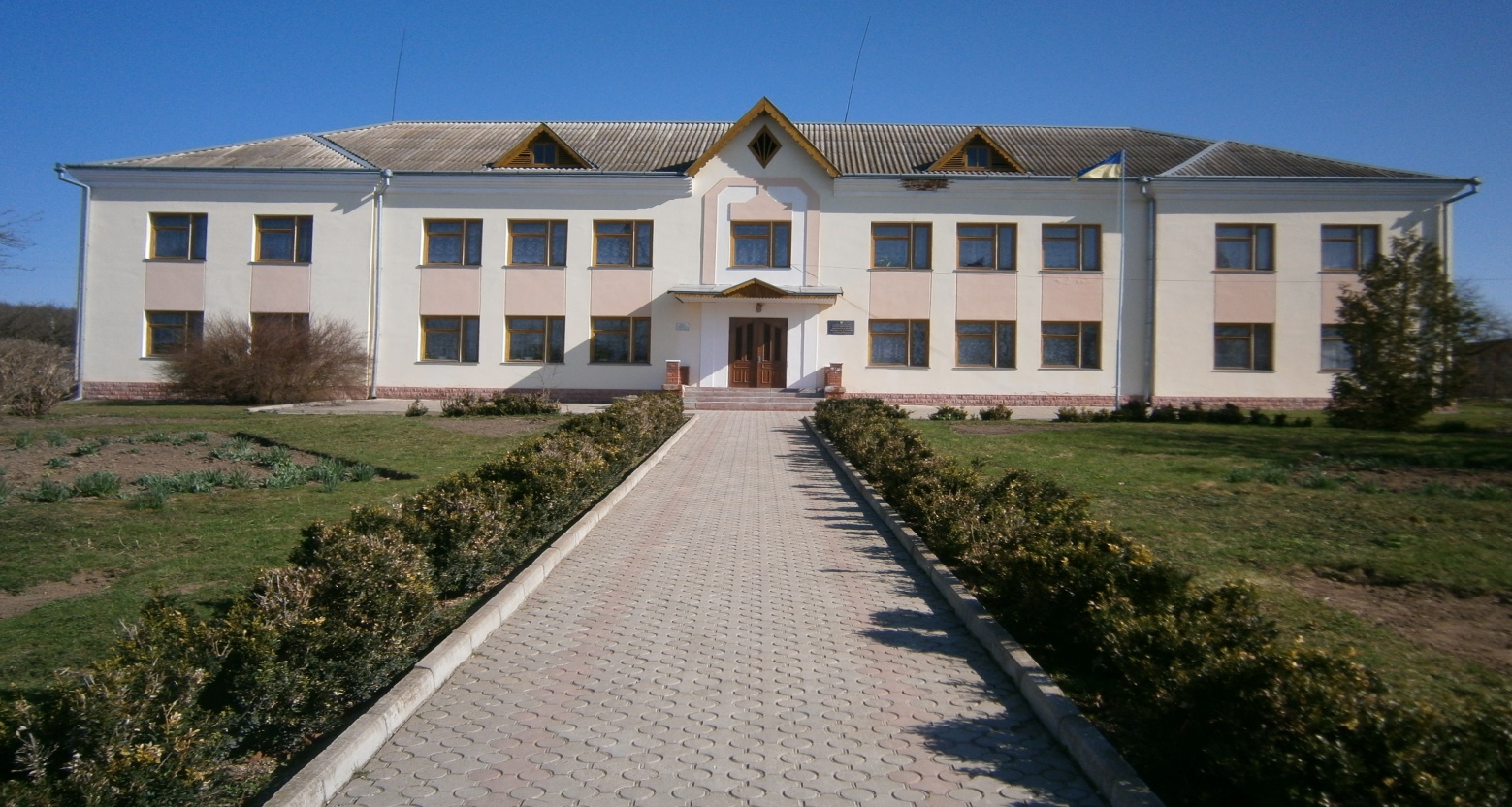 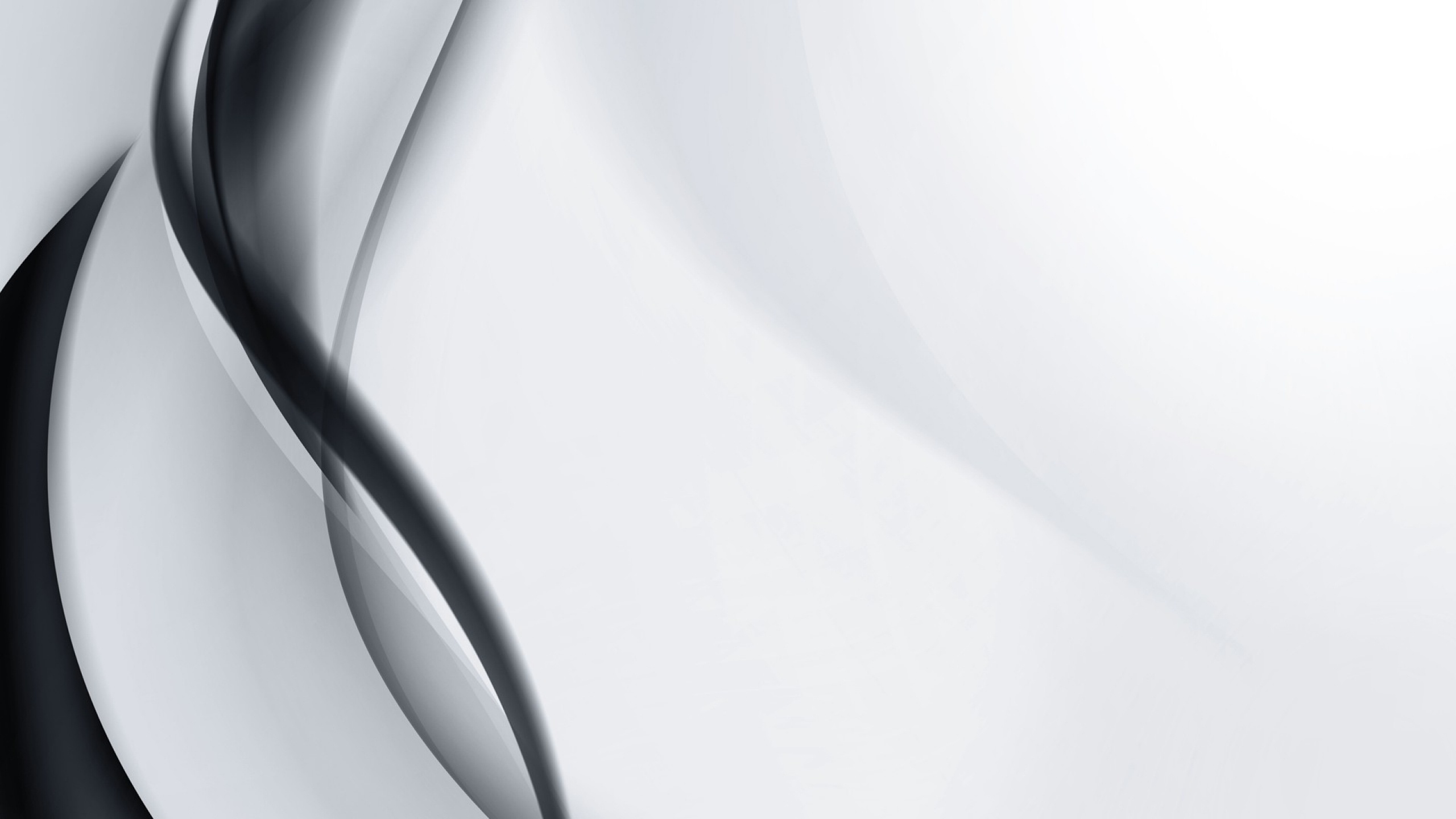 Метою  діяльності Скородинської ЗОШ І-ІІ ст. є:
створення єдиного освітнього простору;
забезпечення рівного доступу до якісної освіти;
створення умов для здобуття загальної середньої освіти, впровадження допрофільної підготовки і профільного навчання, поглибленого вивчення окремих предметів, забезпечення всебічного розвитку особистостей;
розробка та застосування сучасних педагогічних технологій, апробація освітніх інновацій, що суттєво поліпшують результати навчально-виховного процесу;
концентрація та ефективне використання наявних матеріально-технічних ресурсів, їх спрямування на задоволення освітніх потреб учнів (вихованців).
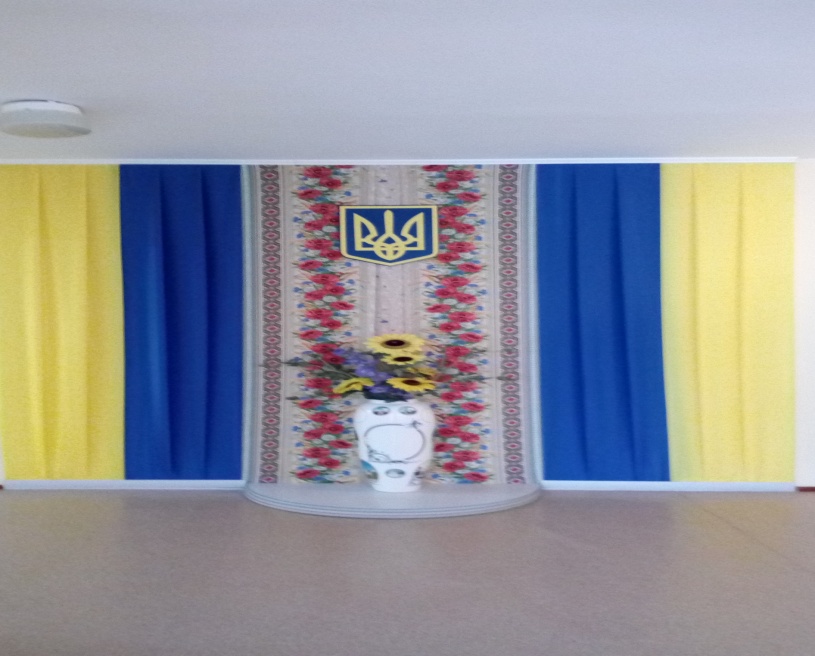 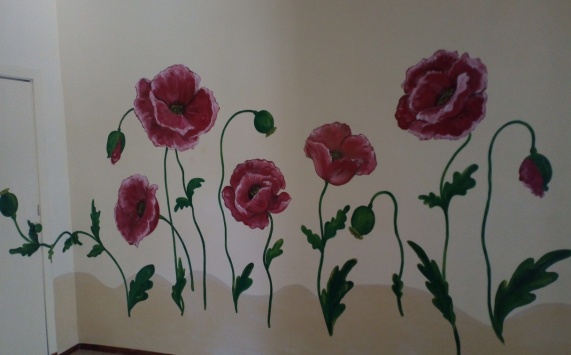 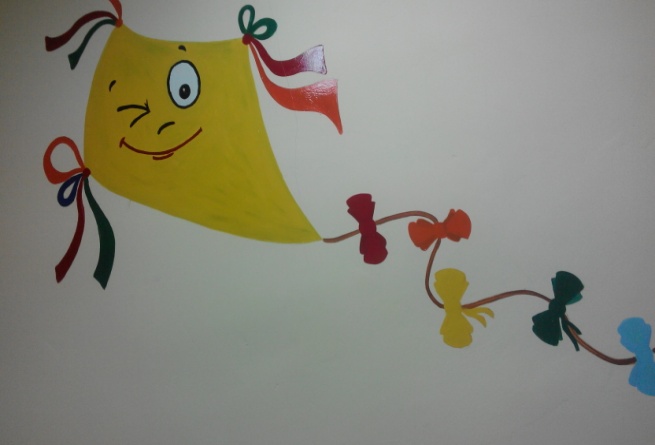 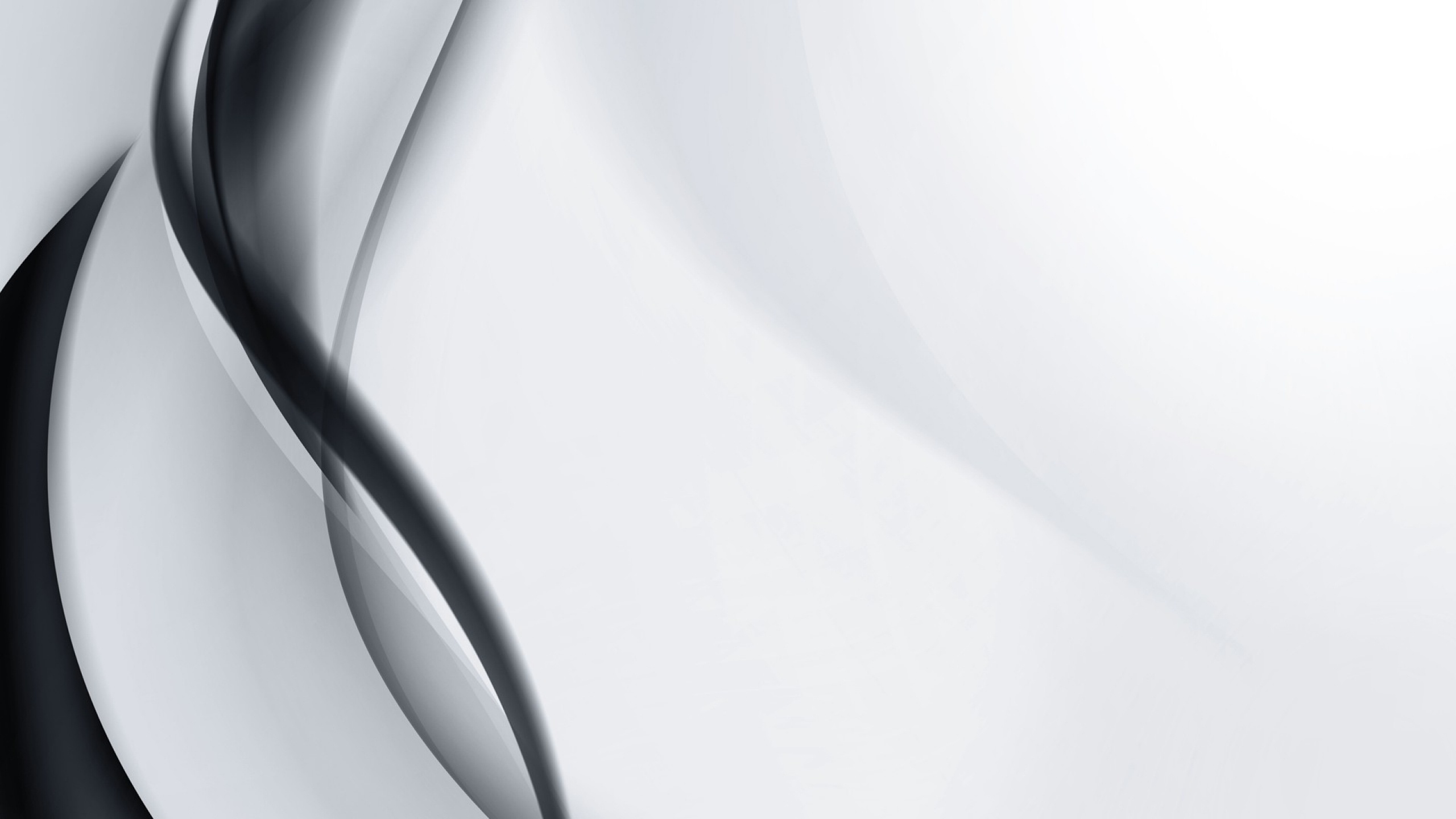 Завдання Скородинської ЗОШ І-ІІ ст. :

підвищити якість освітніх послуг у відповідності з освітніми стандартами;
забезпечити права дітей на вибір видів і форм діяльності, створити оптимальні умови для виявлення та розвитку творчої обдарованості кожного учня;
розвивати досвід партнерства, волонтерства, самоврядування;
реалізовувати інтелектуальний потенціал та емоційний інтелект дітей та дорослих шляхом активного залучення до навчальної та суспільно – громадської діяльності;
здійснювати освітній процес відповідно до індивідуальних можливостей, інтересів, нахилів, здібностей учнів;
забезпечити збереження та зміцнення здоров’я дітей .
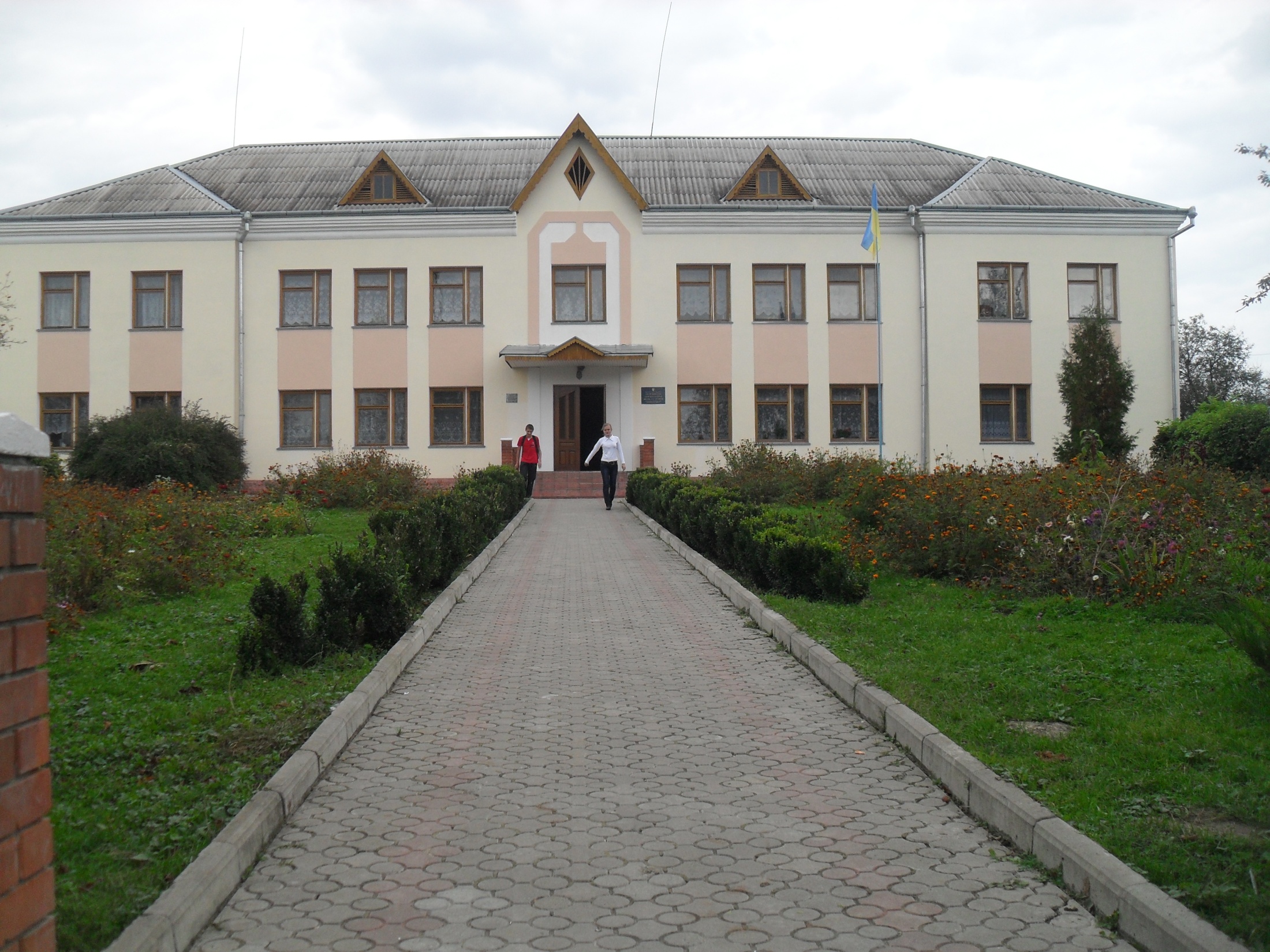 Методична 
робота школи
спрямована на:
 підвищення кваліфікації та професійної майстерності кожного педагогічного працівника;
 розвиток творчого потенціалу всього колективу навчального закладу;
на досягнення позитивних наслідків навчально – виховного процесу.
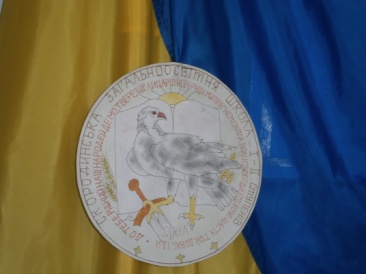 Науково-методична проблема школи
“ Науково – методичний супровід розвитку професійної компетентності педагогічних працівників в умовах впровадження концепції “ Нова українська школа ” ”
2020 – 2025 рік
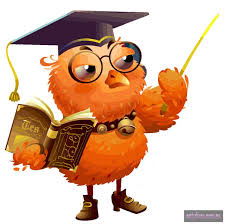 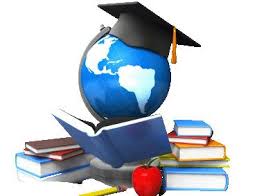 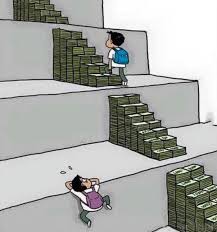 Перспективний план
атестації педагогічних працівників
Перспективний план
курсової перепідготовки педагогічних 
працівників